Classical Mythby Barry B. Powell
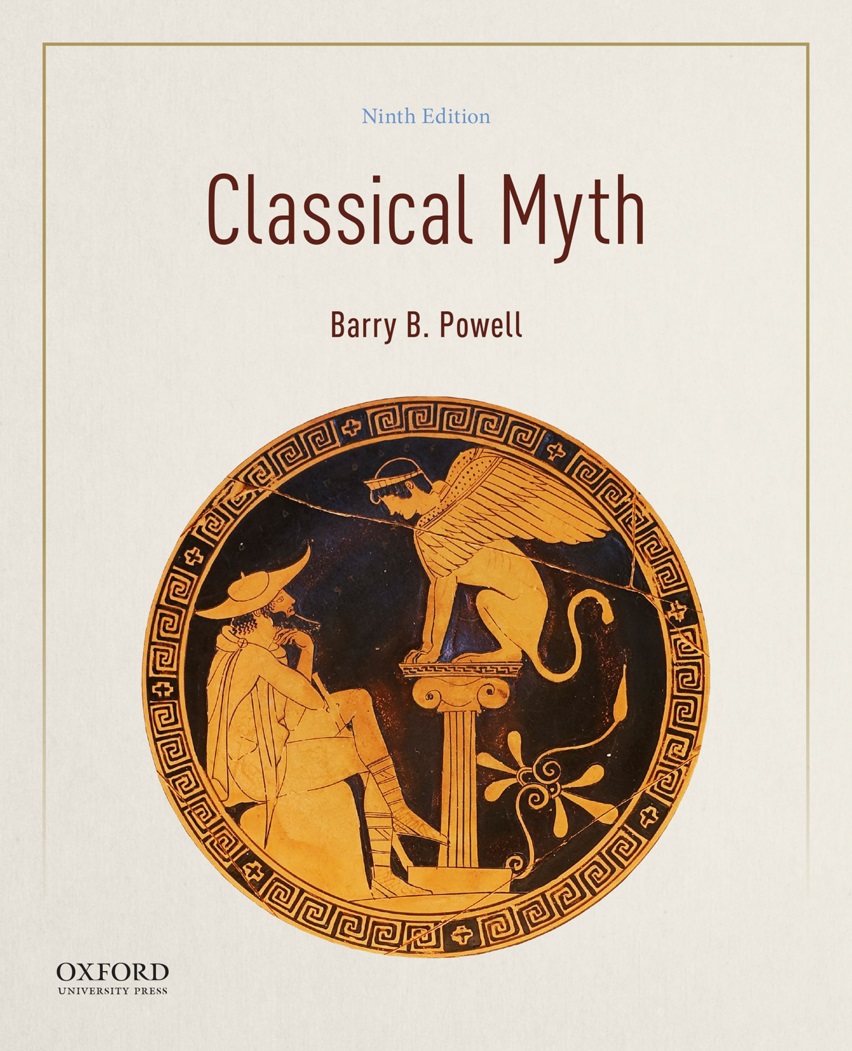 Part IDefinitions and BackgroundChapter 03The Development of Classical Myth
2
© Oxford University Press, 2020
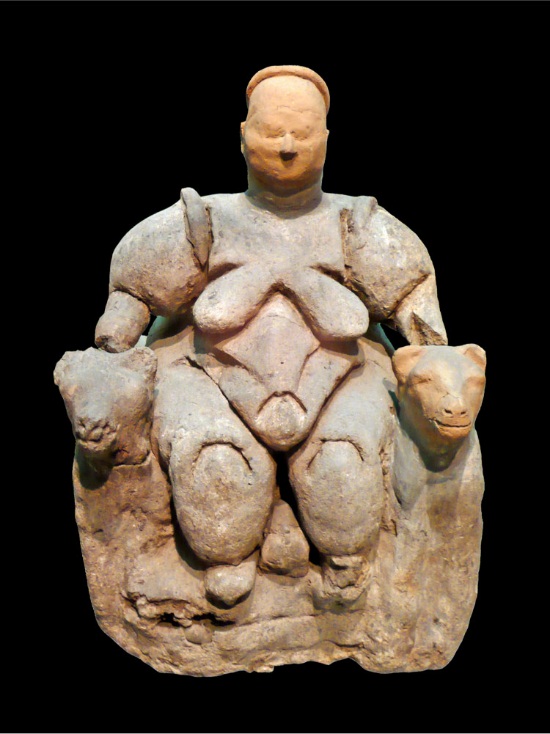 Figure 3.1 Goddess giving birth, statue from Çatal Hüyük, c. 6500–5700 BC, 16 inches high. The head of the woman and one of the leopards is a restoration. (Museum of Anatolian Civilization, Ankara, Turkey)
3
© Oxford University Press, 2020
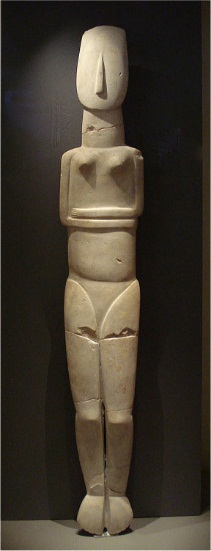 Figure 3.2 Cycladic mother figurine from Amorgos (an Aegean island), early Cycladic II period, 2800–2300 BC. At five feet in height, this is the largest example of such statues known. The pubic triangle is incised, but it is hard to make out in this picture. (National ArchaeologicalMuseum, Athens)
4
© Oxford University Press, 2020
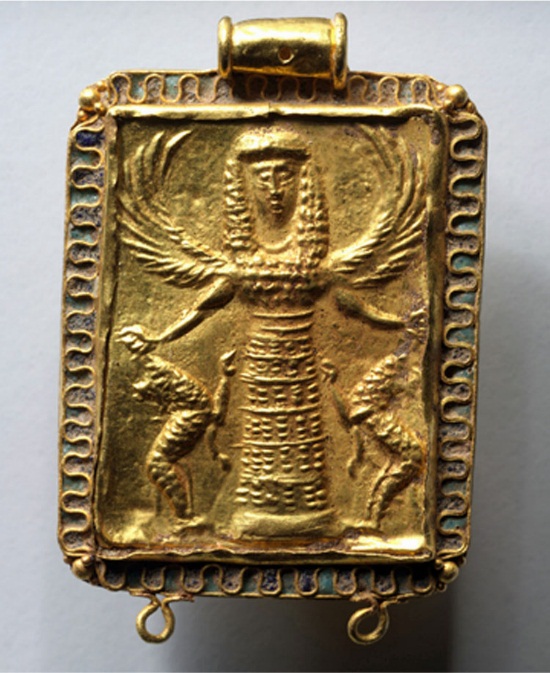 Figure 3.3 Artemis Potnia Thêrôn on a gold pendant, c. 650 bc. She holds lions in herhands, as the goddess from Çatal Hüyük sits between two leopards. Her wings indicate her divinity, according to a Near Eastern artistic convention. (Cleveland Museum of Art, Ohio)
5
© Oxford University Press, 2020
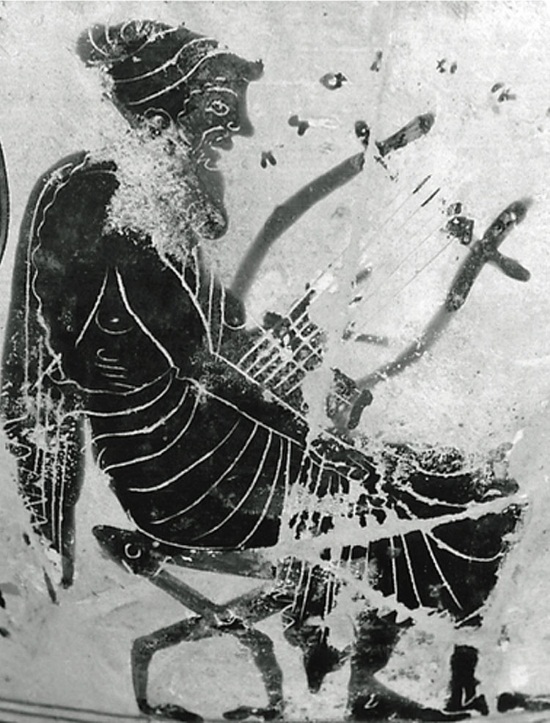 Figure 3.4 An aoidos, sitting on a folding stool, sings to a lyre on an Attic cup, c. 515 BC. He wears his hair in a curious turban and has a cloak thrown over one shoulder. Meaningless letters spill from his mouth to represent his song, by now equated with alphabetic writing. (Chazen Museum of Art, Madison, Wisconsin)
6
© Oxford University Press, 2020
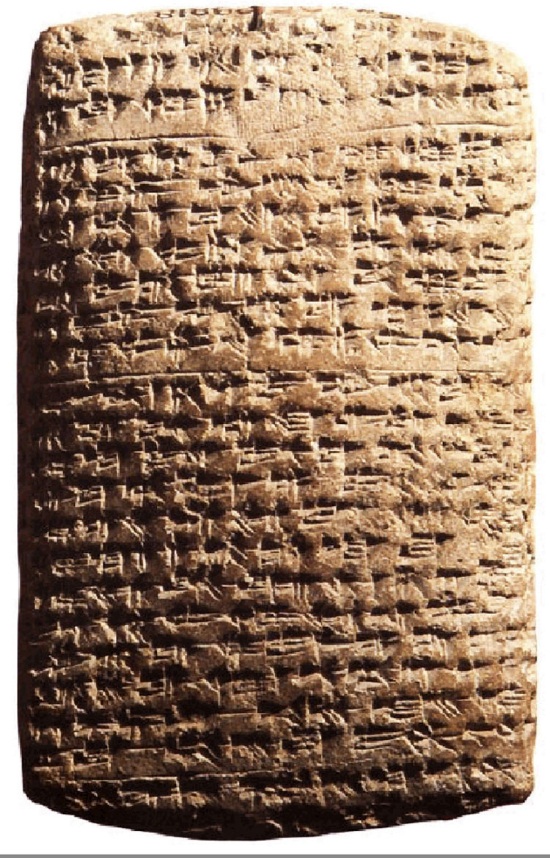 Figure 3.5 Clay tablet with letter to Akhenaten, pharaoh of Egypt, found in Amarna (middle Egypt) in 1887, c. 1359–c. 1333 BC. It is written in Mesopotamian Akkadian (Eastern Semitic), the diplomatic language of the period. (British Museum, London)
7
© Oxford University Press, 2020
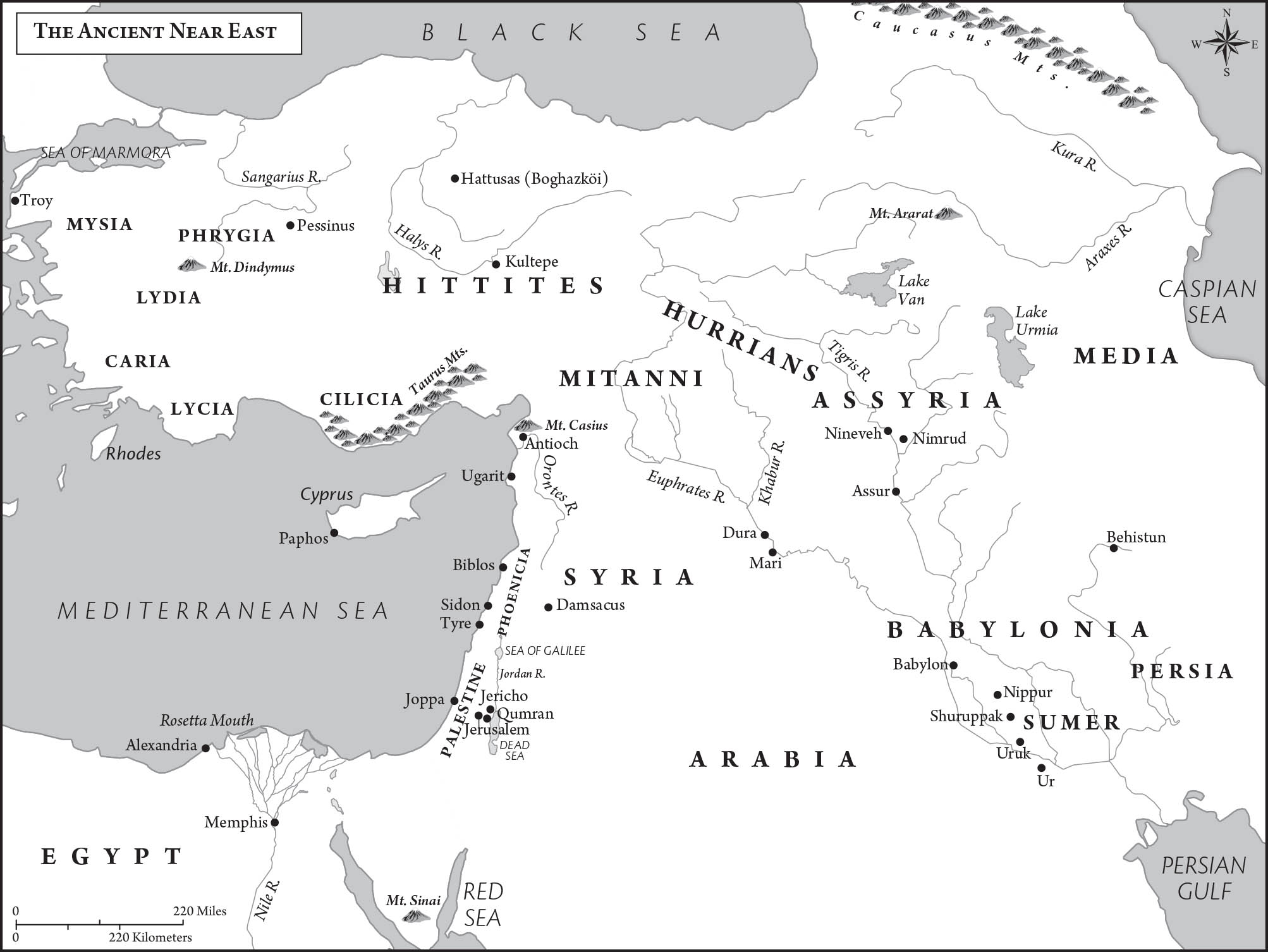 Map 2 The Ancient Near East
8
© Oxford University Press, 2020
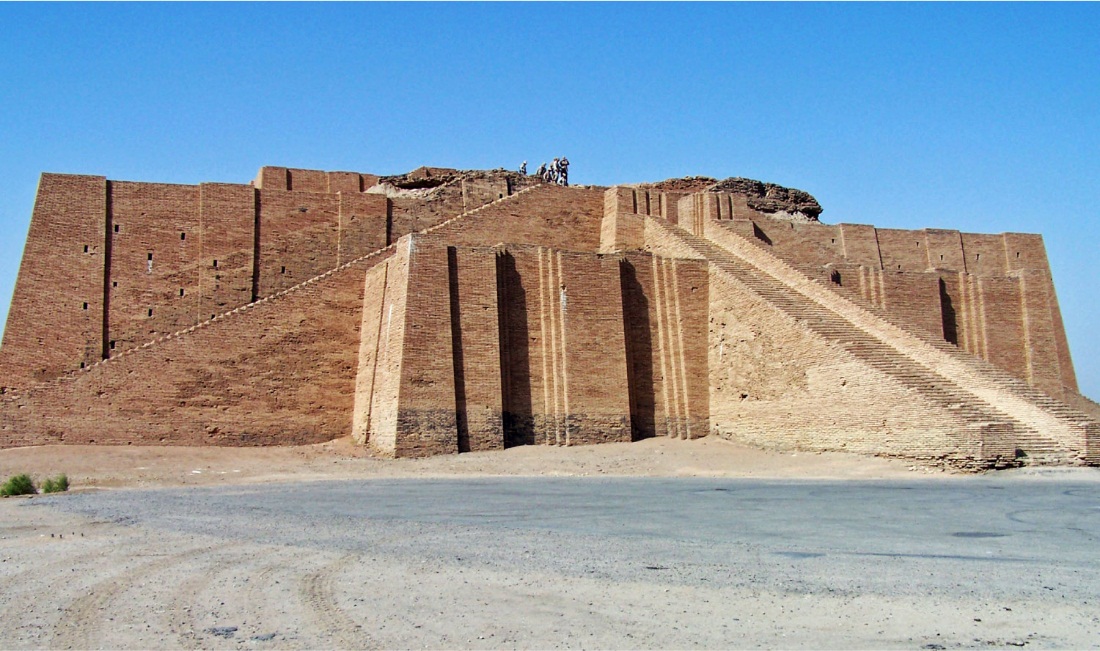 Figure 3.6 Built of mud-brick, the ziggurat at Ur was built by Ur-Nammu c. 2050 BC during the Third Dynasty of Ur and dedicated to the moon-goddess Nanna. The massive structure is 210 feet in length, 150 feet in width, and of unknown height. It was massively restored under King Nabonidus in the sixth century BC..
9
© Oxford University Press, 2020
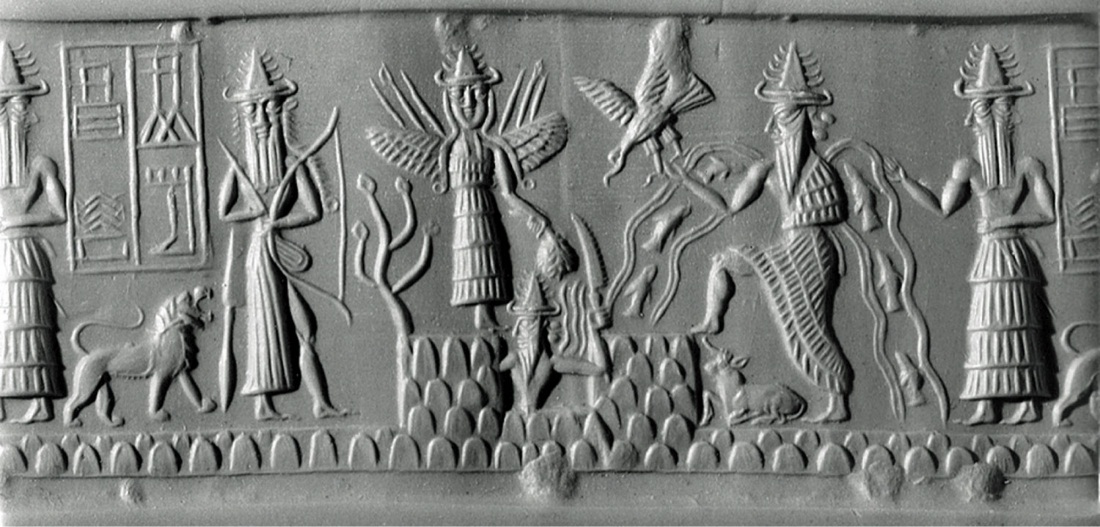 Figure 3.7 Akkadian seal-impression, c. 2200 BC, showing in the center Shamash (Sumerian Utu), the sun-god, rising from the eastern horizon, rays springing from his shoulders. He holds a saw in his hand, evidently so he can cut through the mountains (or symbolic of his role as judge). To the left of Shamash stands Ishtar (Sumerian Inanna) beside a tree and, perhaps, the hero Gilgamesh with his bow and a lion. Above to the right of Shamash is a bird (perhaps Anzu, which, according to one story, stole the Tablet of Destiny) and Ea (Sumerian Enki), his watery nature indicated by fish-filled streams that pour from his shoulders. To the right of Ea is the two-faced messenger-god, Isimud. In the upper left is a personal name and title in cuneiform script. (British Museum, London)
10
© Oxford University Press, 2020
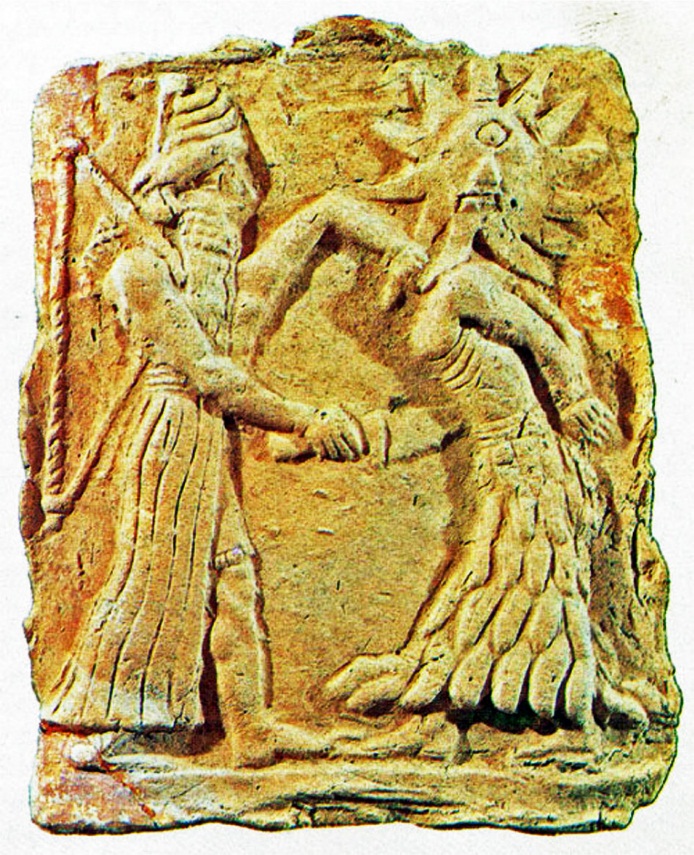 Figure 3.8 Mesopotamian terracotta relief from Khafaje, Iraq, c. 1700 BC, showing a god (perhaps Nergal?) cutting a oneeyed female demon down the middle. Rays come from her head and her hands are tied behind her back. As so often in Mesopotamian art, which rarely illustrates known myths, we cannot be sure of the identity of either god or monster. (Oriental Institute Museum, Chicago)
11
© Oxford University Press, 2020
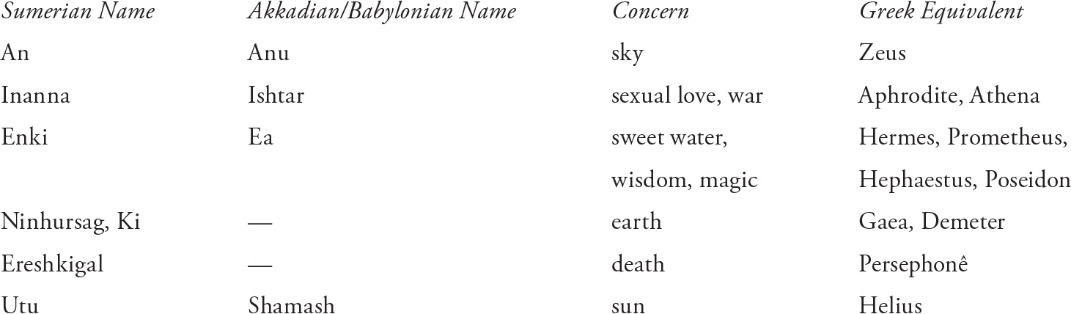 Chart 3.1 Near Eastern Gods and Goddesses
12
© Oxford University Press, 2020